Linked Lists
Chapter 6.5, 17
CSCI 3333 Data Structures
1
Outline
Intro. to Linked Lists
Compared with ArrayLists
Example programs
CSCI 3333 Data Structures
2
Linked Lists
A collection of entities, typically identically typed, into records/nodes.
The nodes are typically stored in noncontiguous manner.
Each node has one or more fields to store values/objects, and a field to store a reference/link to the next node in the list.
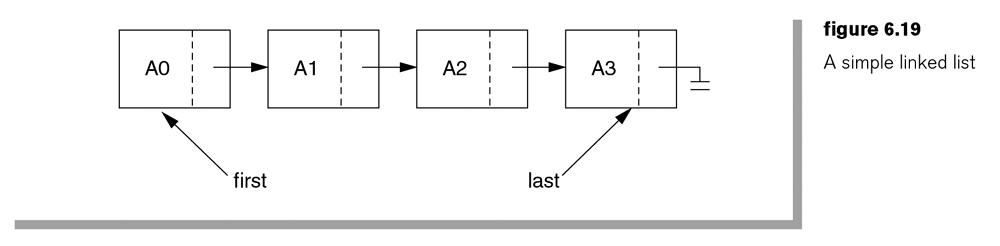 first.data = ?
first.next = ?
first.next.data = ?
last.data = ?	last.next = ?
Clas ListNode {
	Object data;
	ListNode next;
}
CSCI 3333 Data Structures
3
Linked Lists
To add a new node to the end of an existing linked list:
last.next = new ListNode( );
last = last.next;
last.data = x;
Last.next = null;
Q: How to build the list from the scratch?
Q: How to search for an element and, if found, remove it from the list?
CSCI 3333 Data Structures
4
See http://sce.uhcl.edu/yang/teaching/JavaProgrammingExamplesandRelatedTopics.htm#linkedlist (ListNode.htm) for an example program.
public static ListNode findAndRemove (ListNode list, int key) {
            int foundNodes = 0;
            ListNode tempNode = list;
            ListNode previous = list;
            for (int i=0; tempNode != null; tempNode = tempNode.next, i++){
                if (tempNode.data == key) { // found
                    foundNodes++; // one such node is found
                    if (tempNode == previous) { // first node
                        list = tempNode.next; // discard the original first
                    }
                    else if (tempNode == list.last) { //last node
                        list.last = previous; //discard the original last
                        list.last.next = null;
                    }
                    else { // somewhere in the middle
                        previous.next = tempNode.next; //bypass the current node
                    }
                    list.numberOfNodes--;
                }
                else { // not found in this node
                  previous=tempNode; //previous advances only when no node was found and deleted
                }
            } //for
            System.out.println("Found " + foundNodes + " nodes with " + key);
            return list;
        }
CSCI 3333 Data Structures
5
Sample output
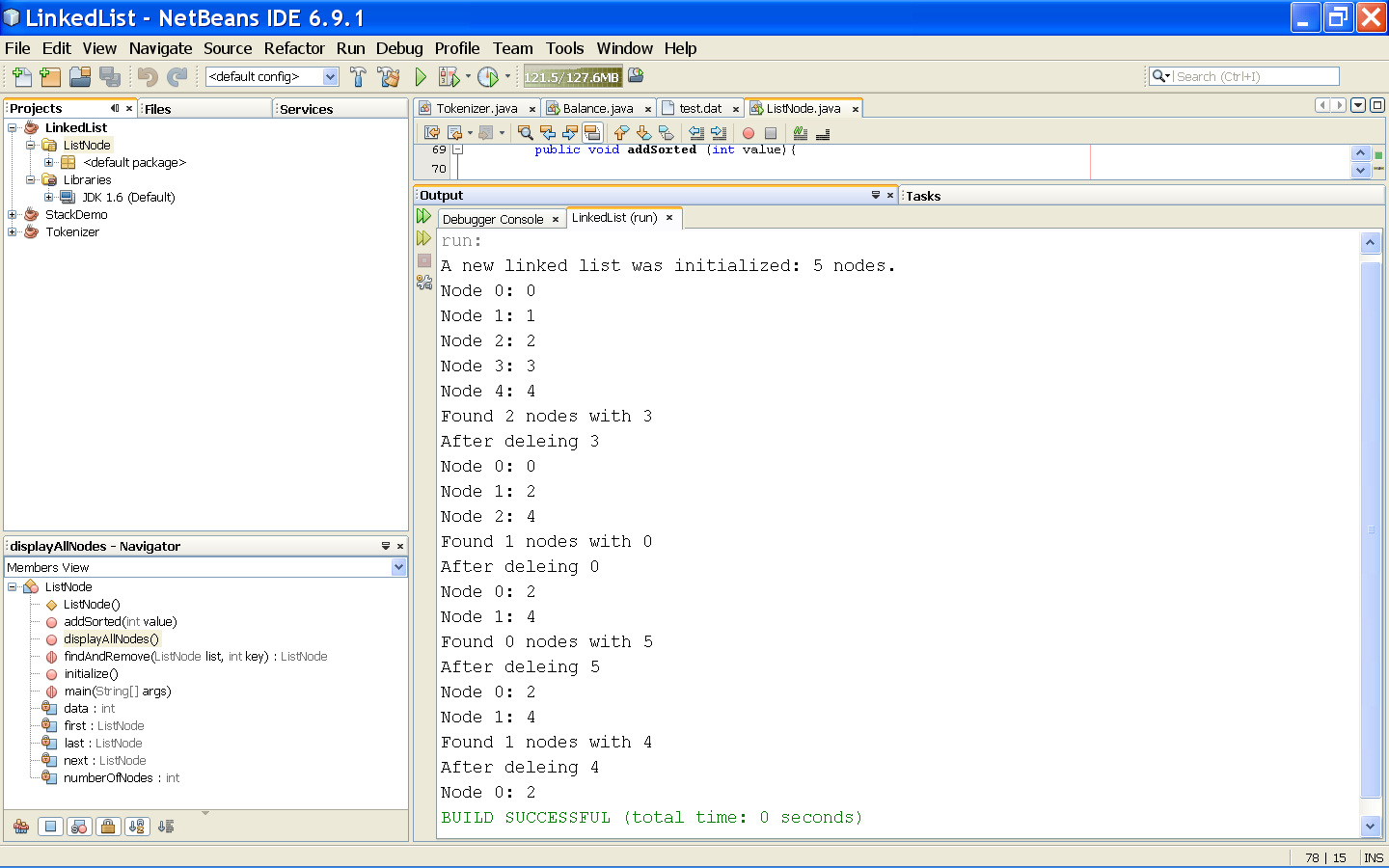 CSCI 3333 Data Structures
6
LinkedList in Java
http://download.oracle.com/javase/6/docs/api/java/util/LinkedList.html 

Class LinkedList<E>
	java.lang.Object 	
	   java.util.AbstractCollection<E> 
             java.util.AbstractList<E>
   		     java.util.AbstractSequentialList<E> 
			java.util.LinkedList<E>
CSCI 3333 Data Structures
7
Methods in LinkedList
add( )
addLast( )
addFirst( )
contains()
get( )
getFirst( )
getLast( )
remove( )
remove(int index)
set( )
size( )
…
CSCI 3333 Data Structures
8
ListIteratorhttp://download.oracle.com/javase/6/docs/api/java/util/ListIterator.html
public interface ListIterator<E>
	extends Iterator<E> 
An iterator for lists that allows the programmer to traverse the list in either direction, modify the list during iteration, and obtain the iterator's current position in the list. 
A ListIterator has no current element; its cursor position always lies between the element that would be returned by a call to previous() and the element that would be returned by a call to next(). 
An iterator for a list of length n has n+1 possible cursor positions: 
			   Element(0)  Element(1)  Element(2) ...  Element(n-1) 
cursor positions:  ^                 ^                ^         ...        ^                   ^

Q: What does li.previous() and li.next() refer to immediately after li is constructed?
ListIterator li = listA.listIterator();
CSCI 3333 Data Structures
9
Doubly-Linked List: Each node contains, besides the next-node link, a second link pointing to the previous node in the sequence. The two links may be called forward(s) and backwards, or next and prev(ious).  Source: http://en.wikipedia.org/wiki/Linked_list
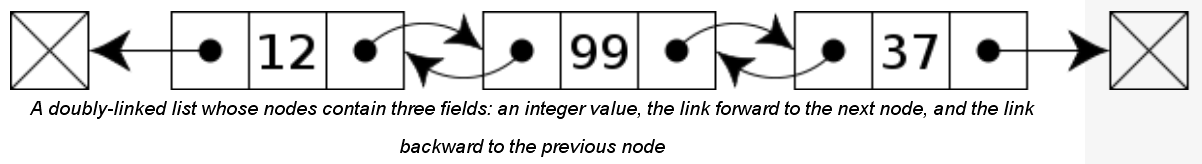 Multiply-linked list: Each node contains two or more link fields, each field being used to connect the same set of data records in a different order (e.g., by name, by department, by date of birth, etc.).
CSCI 3333 Data Structures
10
Java.util.linkedlist Examples
Example 1: http://www.roseindia.net/java/jdk6/LinkedListExample.shtml 

Example 2: http://www.idevelopment.info/data/Programming/java/collections/LinkedListExample.java
CSCI 3333 Data Structures
11
LinkedList   vs   ArrayList ?
Q: Can you do a binary search on a linked list (even if the list is pre-sorted)?
A: excellent presentation at http://webdocs.cs.ualberta.ca/~holte/T26/binary-search.html
CSCI 3333 Data Structures
12